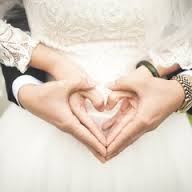 Rebuilding Our Homes: Affair Proofing Your Marriage
USA Today – 39% of men and 27% of women admit to having an “affair”
Make A Covenant With Your Eyes
Look At The Consequences of Adultery
Disappointment of others
Dishonor and disgrace
Financial problems
Disease
Regret and guilty conscious
Entanglement and entrapment
Hurt and harm
Physical death
Eternal destruction
Make A Covenant With Your Eyes
Look At The Consequences of Adultery
Keep Your Feet From Her Door
Put A Bridle On Your Tongue
Keep Your Hands To Yourself
Keep Your Heart With All Diligence
Work On Your Marriage